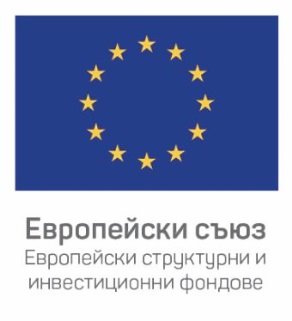 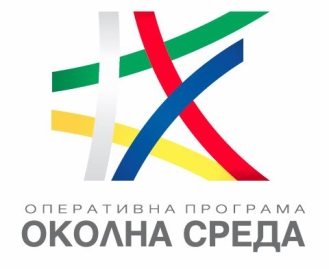 Процедура на директно предоставяне на БФП „Мерки за подобряване качеството на атмосферния въздух“ по приоритетна ос 5 на ОПОС 2014-2020 г.
12-то заседание на КН на ОПОС 2014-2020 г., 12 ноември 2018 г.
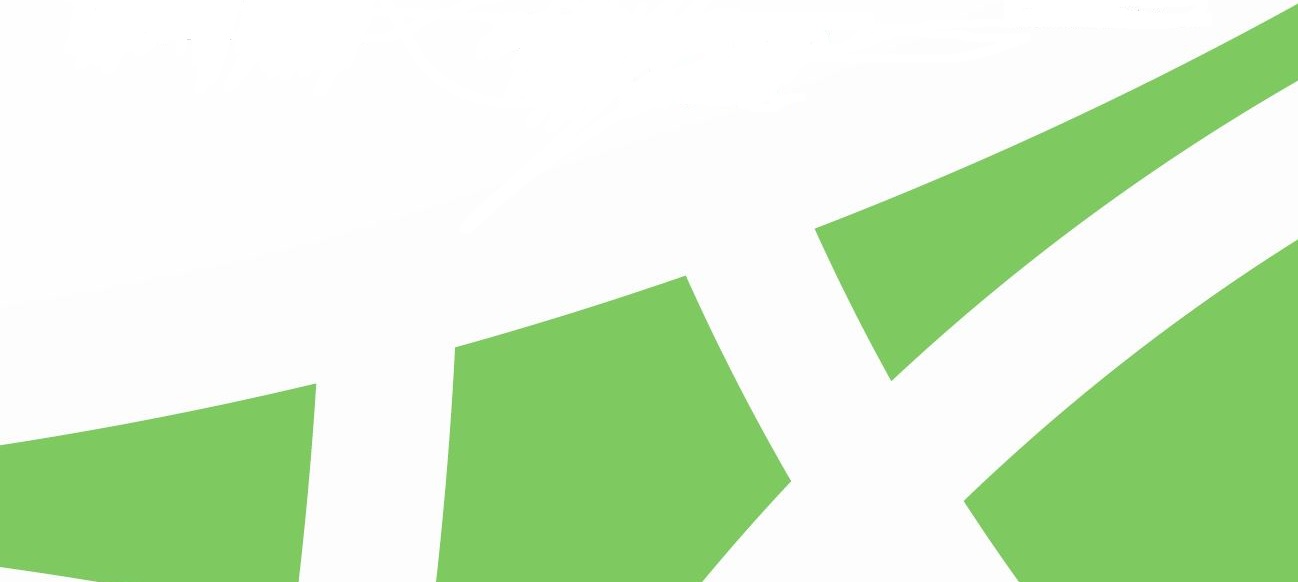 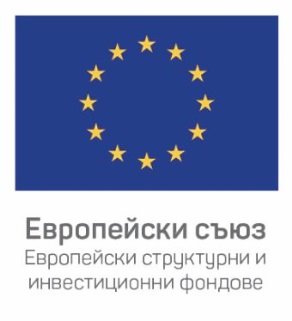 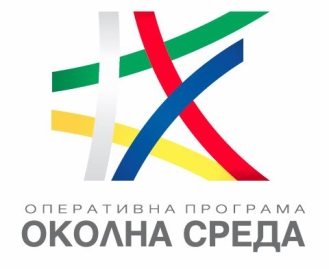 ДОПУСТИМИ БЕНЕФИЦИЕНТИ
Обследване на ОП КАВ на 25-те общини с нарушен КАВ и оценка по две групи критерии:
I Група: Критерий за допустимост:
Действаща ОП КАВ към датата на кандидатстване
Битовото отопление - основен източник на замърсяване на въздуха
Заложени мерки за подмяна на отоплителни уреди на дърва и въглища

II Група: Критерий за качество:
Брой превишения на СГН + СДН за периода 2011-2017 г. 
Дял на засегнатото население
Заложени регулаторни мерки

Допустими бенефициенти: Бургас, Видин, Димитровград, Монтана, Пловдив, Смолян и Столична община
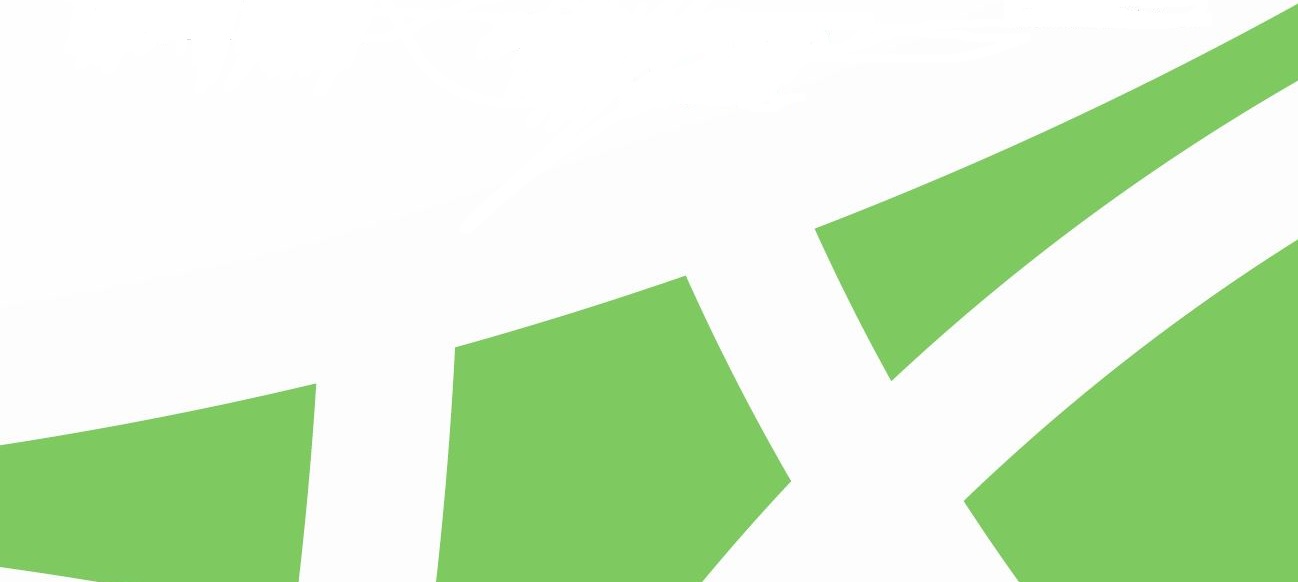 [Speaker Notes: Наличие на действаща ОП КАВ към датата на кандидатстване (одобрена с Решение на ОС)

II 2) & 3) - надвишава средния за 25те общини
Средноаритметичният кумулативен брой превишения (СГН+СДН) за 25те общини за периода 2011 – 2017г. е 9,28 броя.
Изчислен е средноаритметичният дял на засегнатото население за всички 25 общини с нарушено КАВ, който е 47,33%.]
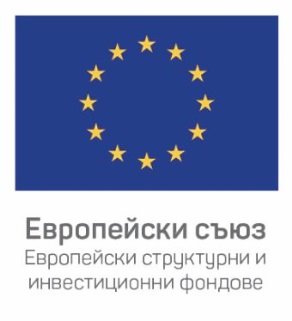 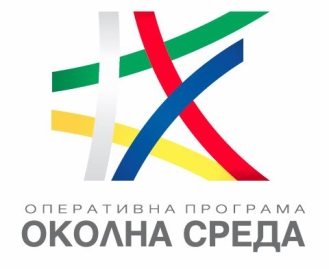 РАЗПРЕДЕЛЕНИЕ НА 
ФИНАНСОВИЯ РЕСУРС
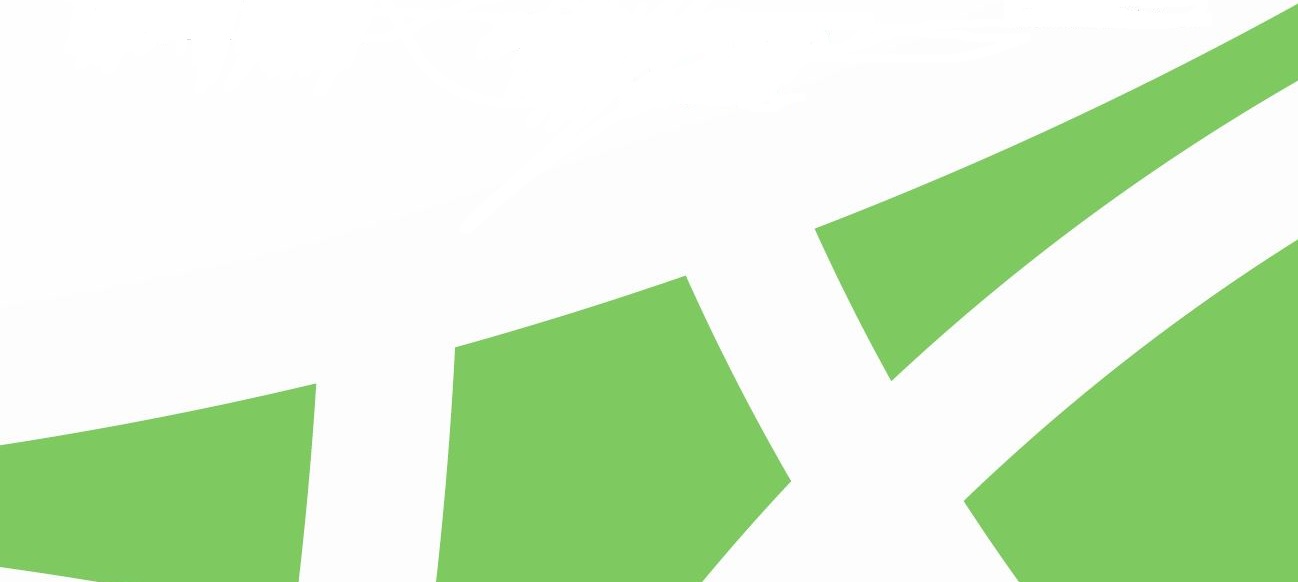 [Speaker Notes: Максималната стойност на ресурса за проектно предложение е определена, като е установен броят на домакинствата на твърдо гориво във всяка една от 7те общини, който е съотнесен към общия брой домакинства на твърдо гориво във всички 25 общини с нарушено КАВ. По този начин е изчислен делът на домакинствата, които се отопляват с дърва/въглища във всяка една от общините-кандидати. Общият ресурс по процедурата е пропорциално разпределен между всички кандидати според този дял.

Максималният размер на допустимите разходи, за които може да бъде предоставена БФП за проектно предложение, включва всички допустими разходи за изпълнение на проекта, вкл. разходите за организация и управление и информация и комуникация.

Общият размер на БФП по процедурата е 111 442 101,58 лева. - Посочената сума е остатъчният размер на наличните средства по оста, отчитащ сключените договори в рамките на обявени процедури и спестявания от тяхното изпълнение, както и резултатите от актуализацията на предварителната оценка на финансовите инструменти.]
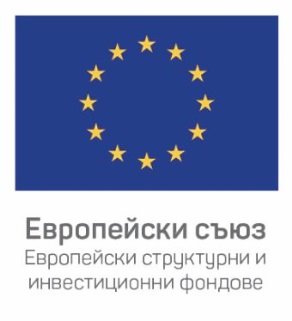 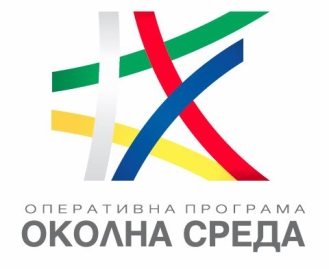 ДОПУСТИМИ ДЕЙНОСТИ (1)
Етап I: Дейности, свързани с подготовката на проектното предложение (Техническа помощ)
проучване нагласите на населението;
провеждане на разяснителна/обучителна кампания; 
разработване на визия за подхода, по който ще бъдат подменяни отоплителните устройства на твърдо гориво, вкл. актуализация на данни от инвентаризация на емисиите (при доказана необходимост);
разработване на механизъм за осигуряване на приоритетност на инвестициите в санирани сгради;
разработване на механизъм, отчитащ приходи от предаването на заменените отоплителни устройства за последващо третиране; 
подготовка на тръжна документация; 
изготвяне на анализи, оценки, обосновки, изследвания;
разработване на средни/пределни цени за единица продукт; 
изготвяне на проектното предложение.
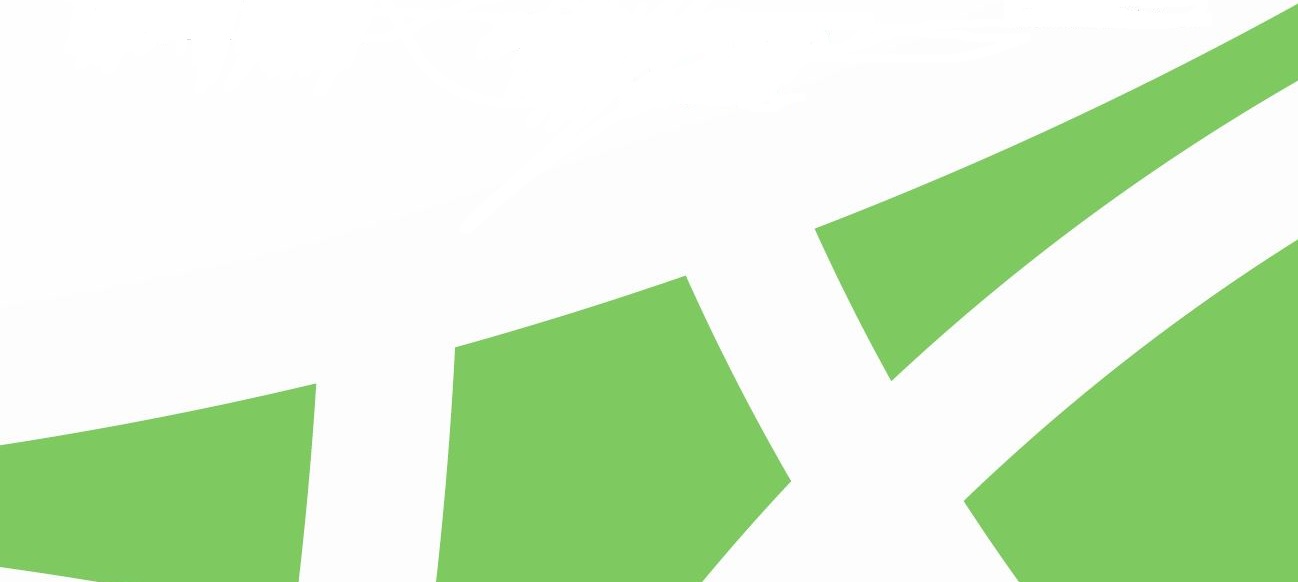 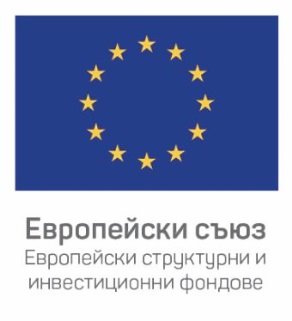 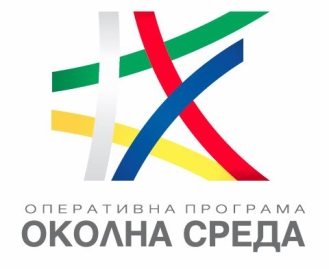 ДОПУСТИМИ ДЕЙНОСТИ (2)
Етап II: Изпълнение на инвестиционни мерки 

Подмяна (доставка и монтаж) на печки и котли, работещи с твърдо гориво с друг вид отоплителни устройства на: 
пелети; 
газ; 
електричество;
дървесна биомаса/изкопаемо твърдо гориво*
Новите устройства следва да отговарят на специфичните технически параметри, заложени в Директивата за екодизайн

Подмяна (доставка и монтаж) на печки и котли, работещи с твърдо гориво, с алтернативни източници на топлинна енергия - свързване или възстановяване на връзката към:
топлофикационна система
газоразпределителна мрежа

* Когато всички останали допустими опции са изчерпани или неприложими
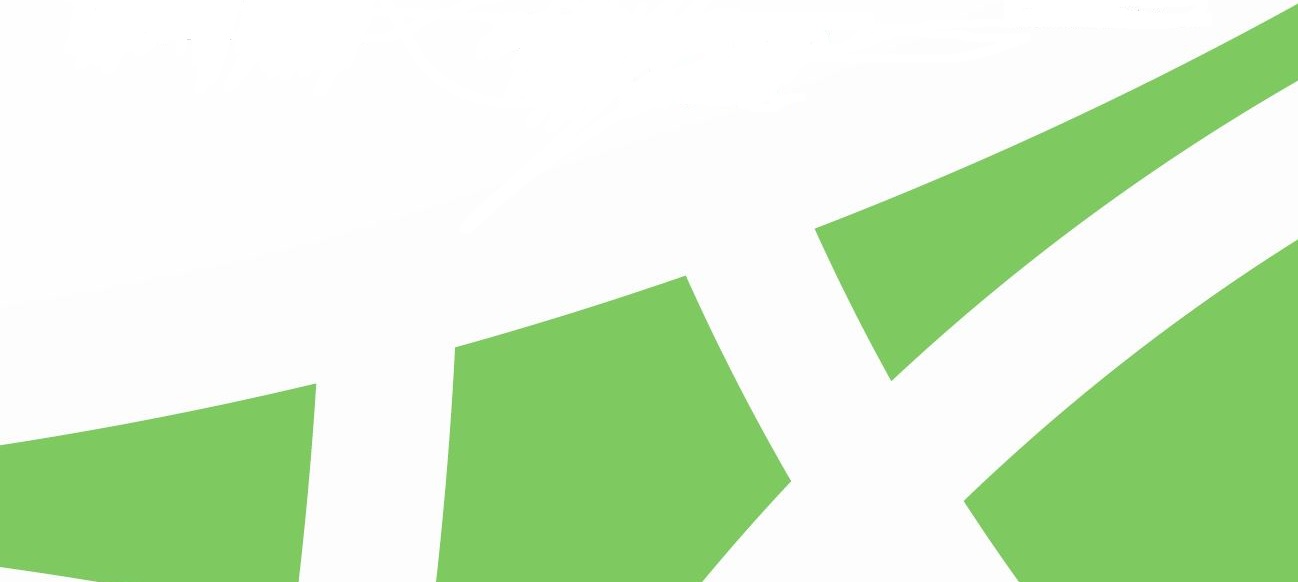 [Speaker Notes: Процедурата не насърчава подмяната на отоплителни устройства на твърдо гориво с такива, използващи дърва, въглища или брикети като първично или вторично гориво. Въпреки това в определени надлежно обосновани случаи (напр. базирани на социална поносимост, „енергийна бедност“ или други изключения) могат да бъдат допустими за финансиране и модерни отоплителни устройства на твърдо гориво, отговарящи на стандартите за екодизайн, когато всички останали допустими опции са изчерпани или неприложими.]
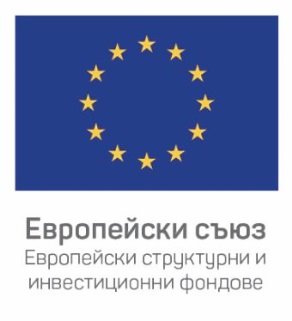 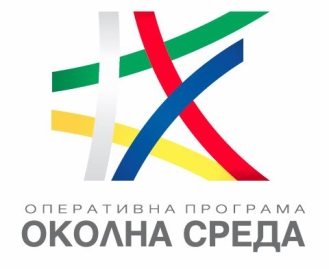 ДОПУСТИМИ ДЕЙНОСТИ (3)
Задължителни дейности 
Демонтаж на заменяните отоплителни устройства
Организация и управление на проекта
Информация и комуникация на проекта  

Изисквания към допустимите дейности
За изпълнение на Етап I – изпълнител по ЗОП; 
За изпълнение на Етап II – приоритет се дава на инвестиции в санирани сгради;
Осигуряване на демаркация с други програми: 
 проект LIFE IP Clean Air 
 НПЕЕ, ОПРР 2014-2020 г., DESIREE, REECL и пр.
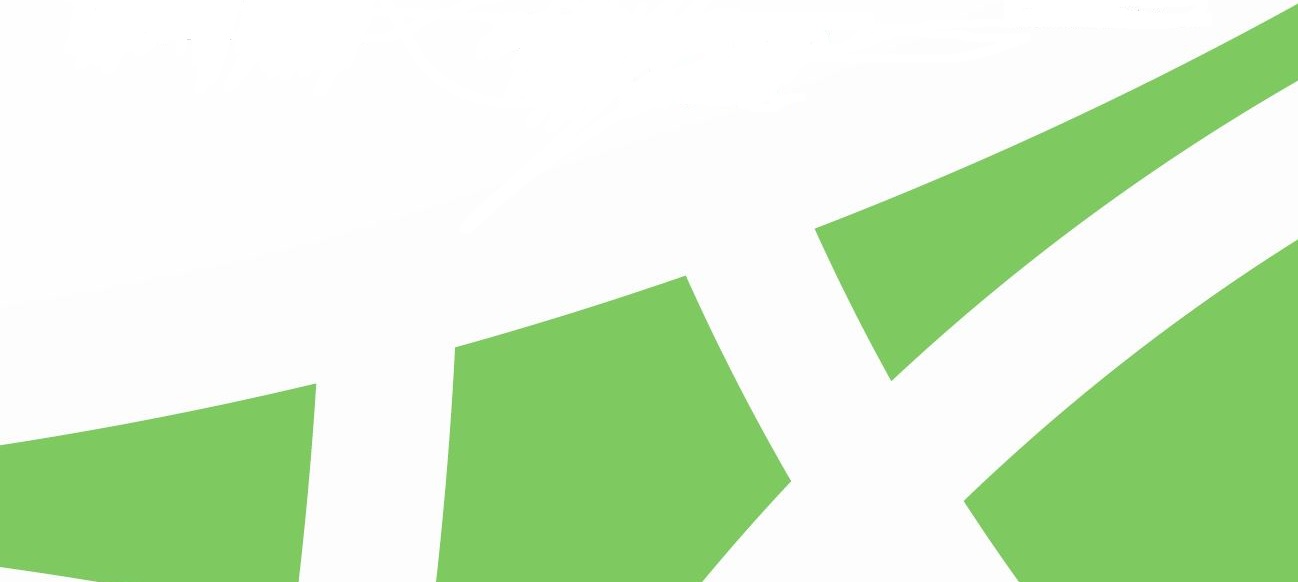 [Speaker Notes: Етап I: 
1) Споразумение за представяне на подкрепа по проекти в рамките на Меморандум за разбирателство между правителството на Република България и Международна финансова институция.
2) За кандидати, бенефициенти по проект LIFE IP Clean Air, недопустими за финансиране са дейности, попадащи в обхвата на цитирания проект, като включването им в първия етап не представлява задължителна, нито допустима дейност. За целите на изпълнение на техните проекти тези общини следва да използват резултатите от аналогични анализи/ проучвания/ кампании , които се финансират в рамките на LIFE проекта. 

Етап II:
средствата от програмата ще допълват усилията на общините за подобряване качеството на атмосферния въздух, подпомагани от други финансови източници, вкл. по програма LIFE, както и други източници на финансиране на такива мерки (включително Националната програма за енергийна ефективност, ОП Региони в растеж 2014-2020 г., DESIREE, REECL и т.н.). Кандидатът посочва в проектното си предложение начините, чрез които ще се гарантира цялостен ефект, както и липсата на припокриване на финансирането за подобни/аналогични мерки 
средствата от програмата ще допълват усилията на общините за подобряване качеството на атмосферния въздух, подпомагани от други финансови източници, вкл. по програма LIFE, както и други източници на финансиране на такива мерки (включително Националната програма за енергийна ефективност, ОП Региони в растеж 2014-2020 г., DESIREE, REECL и т.н.). Кандидатът посочва в проектното си предложение начините, чрез които ще се гарантира цялостен ефект, както и липсата на припокриване на финансирането за подобни/аналогични мерки 

Не се допуска финансиране на подмяна на обща инсталация в многофамилна сграда с индивидуални инсталации за всяко отделно домакинство в нея, с изключение на случаите, когато се подменя общ котел на твърдо гориво с отопление на електричество или газ. 
В случаите, в които се подменят отоплителни устройства в многофамилни сгради, в които група от самостоятелни обекти ползват общо локално отопление, общината-бенефициент одобрява документи за кандидатстване, които включват задължително решение на общото събрание (или в случай на сдружение на собствениците – Решение на сдружението), както и отделни индивидуални декларации от всички собственици на съответните обекти в групата на локално отопление в жилищната сграда.]
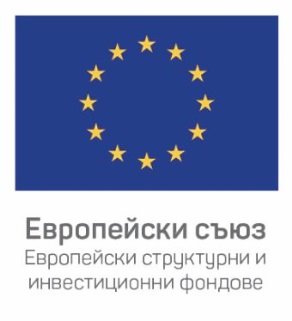 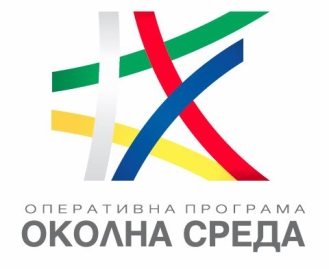 ИНДИКАТОРИ (1)
За Етап I (брой):
Индикатор за резултат:
Представено предложение за определяне на параметрите на втория етап от проекта на база резултатите от изпълнението на първия етап (по образец);
Индикатори за изпълнение:
Проекти, насочени към намаляване количествата на ФПЧ10 и NOx ;
Извършени проучвания на нагласите на населението в рамките на общината;
Проведени разяснителни/обучителни кампании за повишаване осведомеността на населението в общината;
Разработена визия за подхода, по който ще бъдат подменяни отоплителните устройства на твърдо гориво;
Разработен Механизъм, чрез който кандидатът ще осигури приоритетност на инвестициите в санирани сгради;
Разработен Механизъм, отчитащ приходи от предаването на заменените отоплителни устройства за последващо третиране.
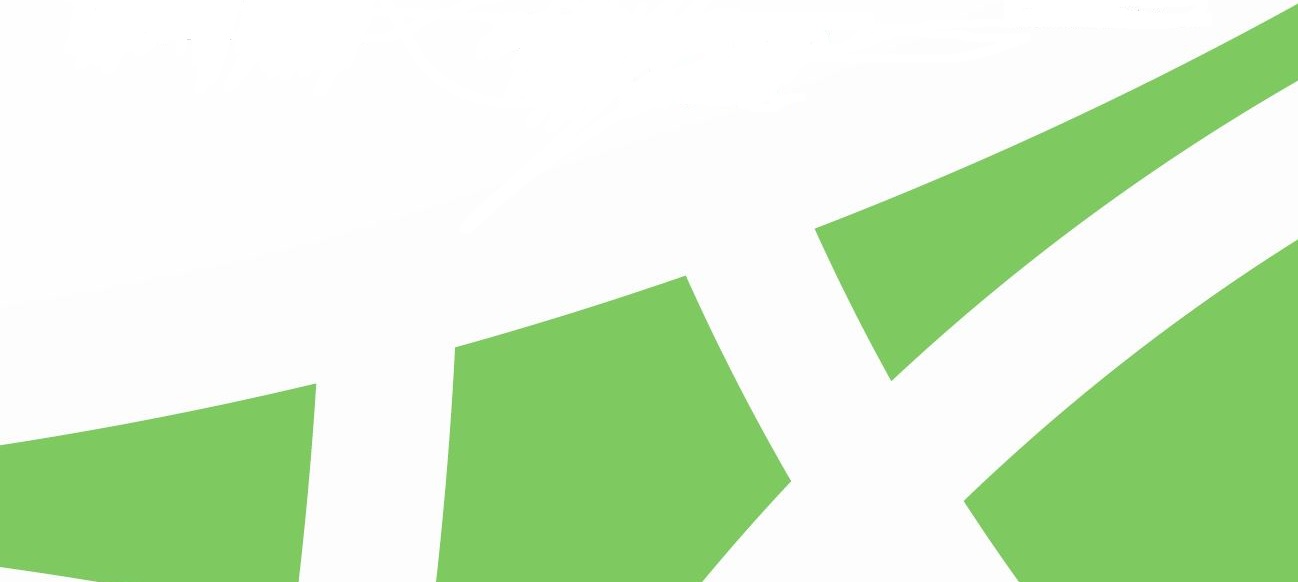 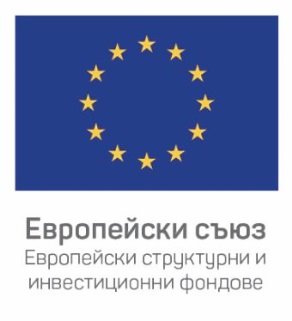 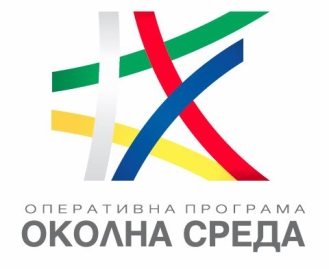 ИНДИКАТОРИ (2)
Допълнителен към Етап I: 
Разработен документ със средни/пределни цени за отопление за различните алтернативни форми на отопление при подмяна на устройство на дърва и въглища

За Етап II: 
Индикатор за резултат:
Количество на ФПЧ10 – тона/година

Индикатори за изпълнение:
Население, обхванато от мерките за намаляване на количествата на ФПЧ10 и NOx – лица;
Домакинства, които ще бъдат обхванати от мерките по проекта – брой.
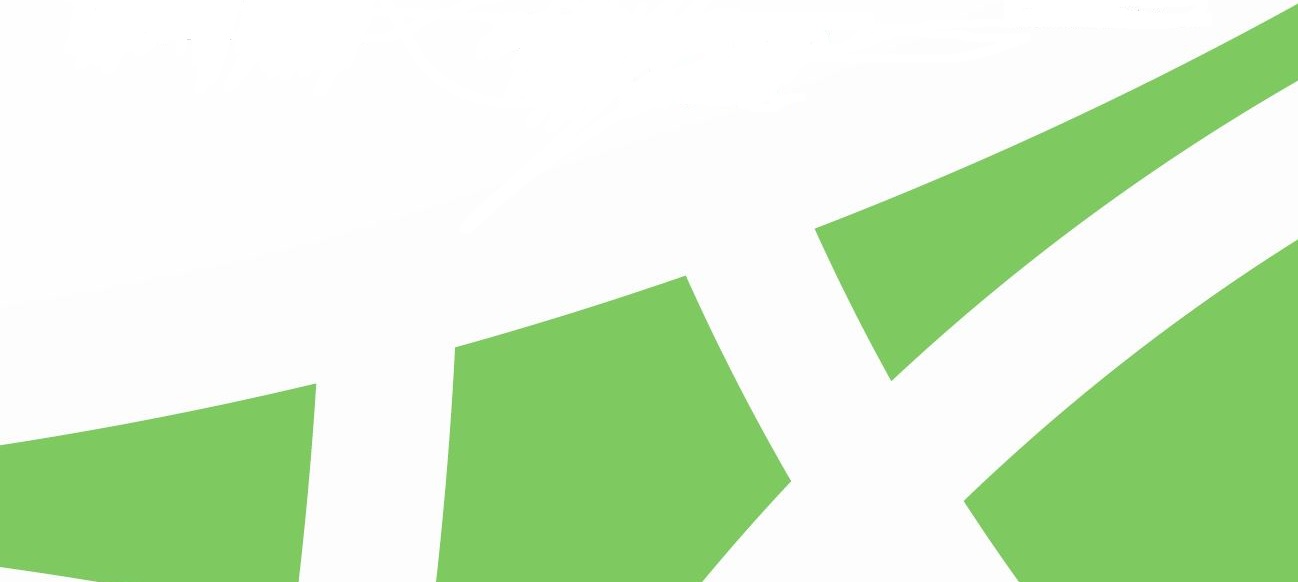 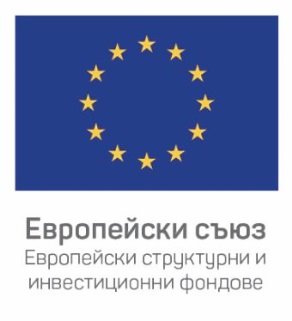 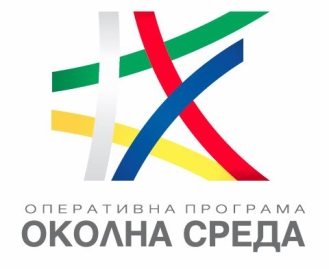 МЕХАНИЗЪМ ЗА ИЗПЪЛНЕНИЕ (1)
Общината изпълнява дейностите успоредно или последователно по своя преценка;
След изпълнението на дейностите от Етап І общината подава чрез ИСУН2020 пакет отчетни документи – технически и финансов отчет и искане за плащане, както и резултатите от извършените дейности;
Бенефициентът определя параметрите на Етап ІІ от проекта в частите Бюджет, План за изпълнение/Дейности по проекта, Индикатори, План за външно възлагане;
УО на ОПОС извършва верификация на пакета отчетни документи от Етап I;
След одобряване на пакета отчетни документи се представя искане за изменение на АДБФП;
Изпълнение на дейностите от Етап II:  официално стартира с подписаното изменение на АДБФП.
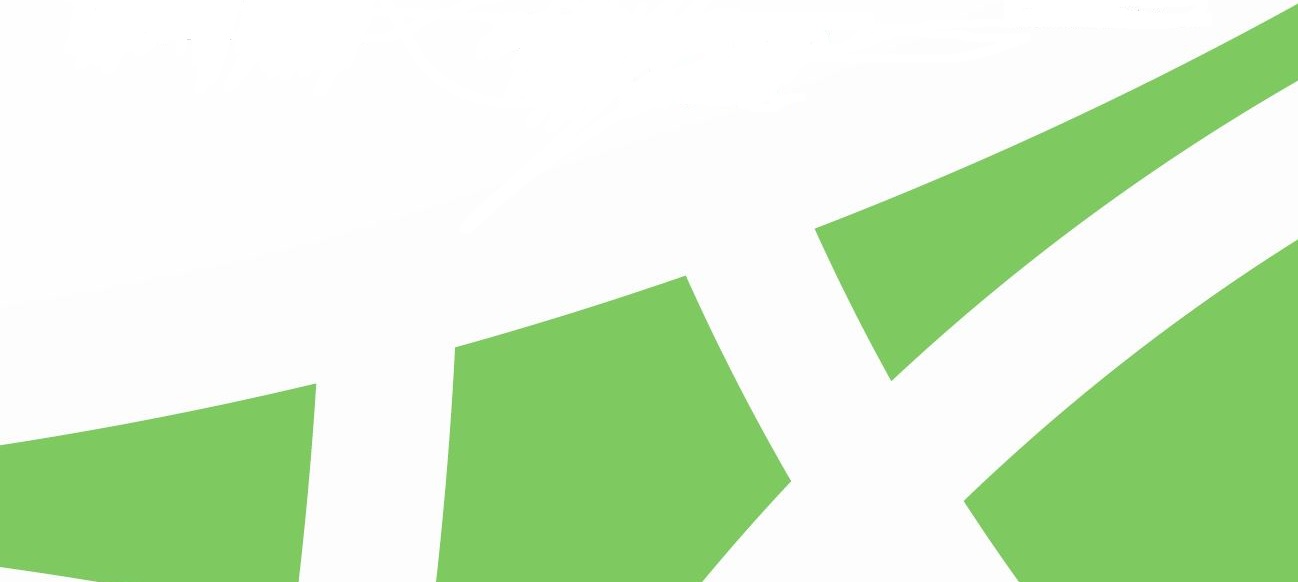 [Speaker Notes: Към пакета следва да се приложат и резултатите от извършените дейности от първия етап, като:
-   Доклад от проведено проучване на нагласите на населението;
- Подробен доклад по отношение на мерките в рамките проведената/ите разяснителна/обучителна кампания/и. Докладът следва задължително да завършва с отчитане на резултатите и изводи от тях.
-   Доклад от извършената актуализация/осъвременяване на данните от инвентаризацията на емисиите;
-  Механизъм за осигуряване на приоритетност в санирани сгради;
-  Механизъм, отчитащ приходите от предаването на заменените отоплителни устройства;
-  Доклади с резултати от анализи, оценки, обосновки (критерии за избор, прилагани от общините, идентифициране на локални „горещи точки“), изследвания;
-  Образец на предложение за определяне на параметри на втория етап от проекта (в .doc, по образец, предоставен на бенефициента от УО на ОПОС) в раздели Бюджет (в лева), План за изпълнение/Дейности по проекта (информацията), Индикатори, План за външно възлагане, други, съгласно указанията на Насоките за кандидатстване.
- Актуализиран бюджет в Приложение № 1 „Разяснения за попълване на бюджет по проекта“ за втория етап от проекта.
Анализ на остойностяването на дейностите по втория етап от изпълнението на проекта или Разработен документ със средни/пределни цени за отопление за различните алтернативни форми на отопление при подмяна на устройство на дърва и въглища.

ВАЖНО: За бенефициентите по проект LIFE IP Clean Air е задължително вместо докладите от проведените проучване на нагласите на населението и разяснителни/обучителни кампании и актуализиране на данни от инвентаризации на емисии да представят:]
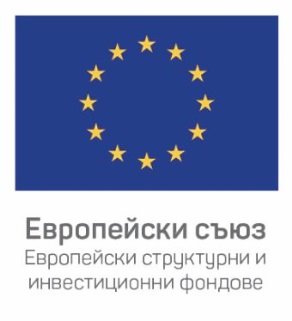 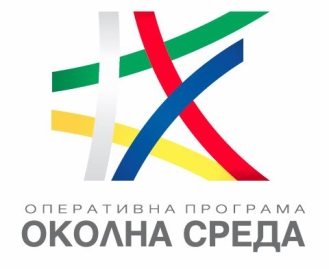 МЕХАНИЗЪМ ЗА ИЗПЪЛНЕНИЕ (2)
Общината определя срок/ове за подаване на документи от крайните получатели и изисква предварителното му потвърждение за:
желание за подмяна на отоплително устройство на твърдо гориво;
използване на новия тип отопление в рамките на мониторинговия период;
извършване на най-малко две последващи проверки; 
използване на типа гориво, предписан от производителя;
липса на двойно финансиране в имота.
Общината разглежда подадените документи и информира гражданина, че е одобрен за подмяна на отоплителното му устройство на твърдо гориво.
При наличен брой заявления, надвишаващ финансовия ресурс, бенефициентът може да даде приоритет, отчитайки: социалните съображения; капацитет на отоплителните съоръжения/системи; относителна рентабилност (цена спрямо намаление на ФПЧ10) и др.
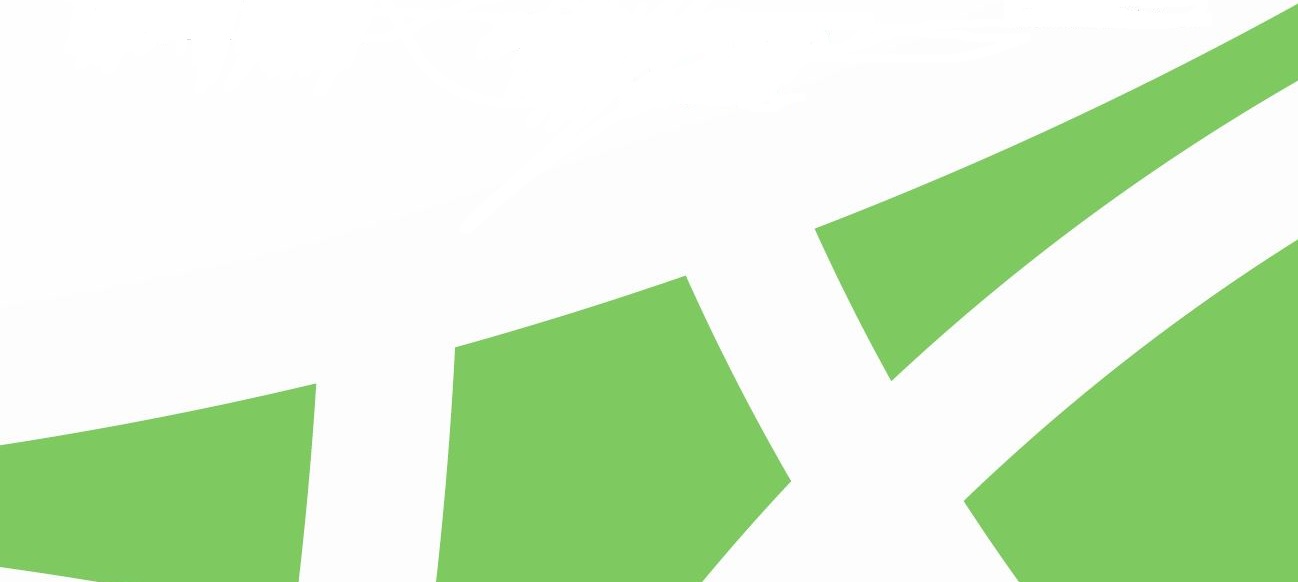 [Speaker Notes: използването му в рамките на 5-годишния мониторингов период за сградна инсталация/експлоатационния срок на отоплителния уред
извършването на най-малко две последващи проверки - да се гарантира, че старият уред е демонтиран и използва новия с грижата на добър стопанин

Бенефициентът може при наличието на по-голям брой заявления от този, който би могъл да се покрие с наличния ресурс по проекта и в зависимост от специфичната ситуация да отчете и съответно да даде приоритет на едно или повече от следните: социалните съображения/“енергийна бедност“ (наличие на домакинства с право на целева помощ за отопление на територията на неговата община); капацитет на отоплителните съоръжения/системи (такива с по-голям ефект, обхващащи по-голям брой домакинства); концентрация на замърсяването (локални „горещи точки“); относителна рентабилност на решението за отопление (цена спрямо намаление на ФПЧ10) и др.]
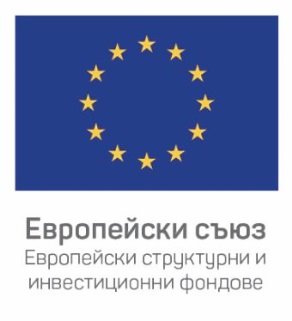 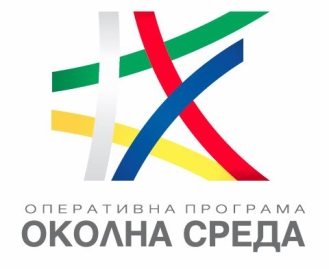 МЕХАНИЗЪМ ЗА ИЗПЪЛНЕНИЕ (3)
Общината обявява процедура/и за избор на изпълнител/и по ЗОП за основните дейности – доставка, демонтаж, монтаж, предаване за последващо третиране на старото устройство.
Остойностяването на процедурите: въз основа на проучването на нагласите на населението, разработените средни/пределни цени (ако е приложимо), както и подадените заявление от гражданите;
За новите отоплителни устройства следва да се изисква сертификат от производителя, че същите отговарят на техническите параметри за екодизайн.

Общината сключва договор с всеки краен получател.
Собствеността на новите отоплителни устройства е на гражданите.
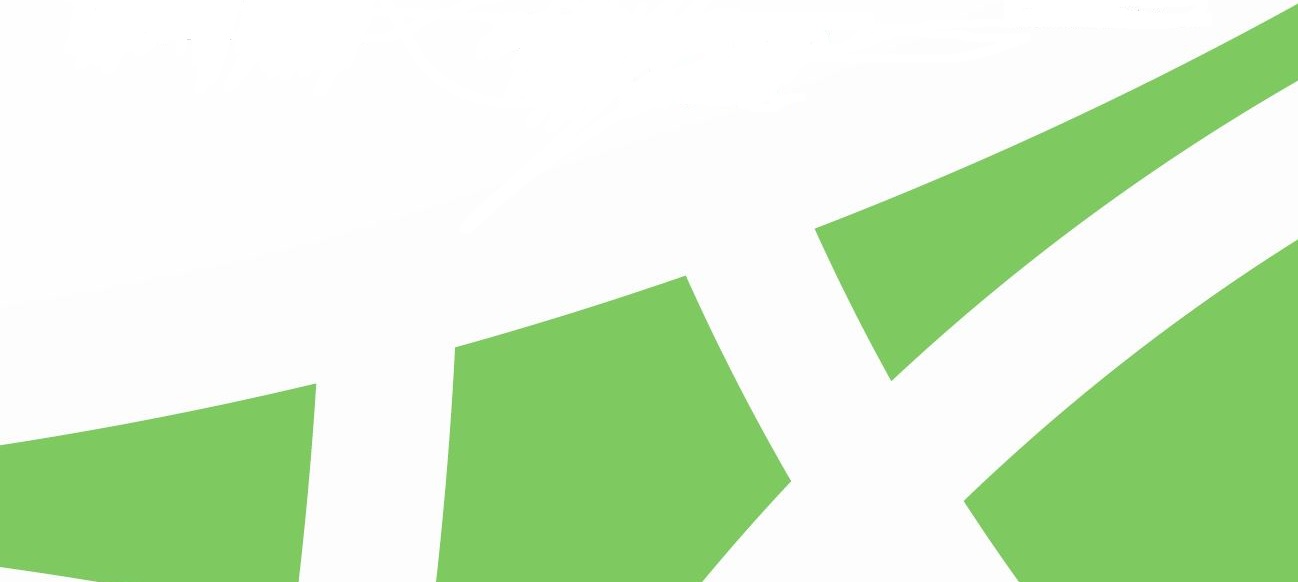 [Speaker Notes: В договора/ите или рамковото/ите споразумение/я с изпълнителя/ите се залага времеви график с максимален краен срок за доставка и монтаж на отоплителните устройства и/или изграждане на сградната инсталация в домакинствата/жилищните сгради и съответно за демонтажа на подменяните отоплителни устройства на твърдо гориво и/или свързването/възстановяването на връзката към топлофикационна система/газоразпределителна мрежа. В договора/споразумението с изпълнителя/ите се включва изискване за предоставяне на информация за крайните получатели по отношение на използването, поддръжката и почистването на устройствата/инсталациите, за да бъдат последните в изправност.]
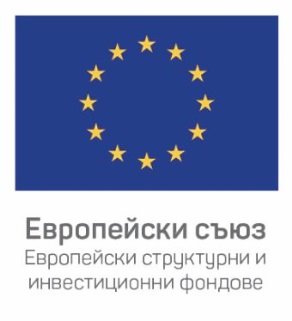 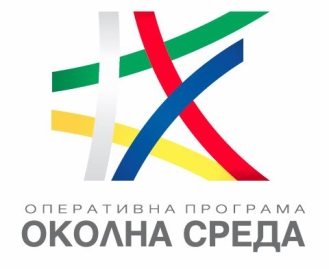 СРОКОВЕ ЗА                      КАНДИДАТСТВАНЕ И ИЗПЪЛНЕНИЕ
Срок за подаване на проектни предложения – 6 месеца от датата на обявяване на процедурата
Максимален срок за изпълнение на проекта: 59 месеца
54 месеца за физическото изпълнение на дейностите
за дейностите от Етап I: до 31.05.2021 г.
за дейностите от Етап II: до 31.12.2023 г.
5 месеца за документално приключване на проекта:
1 месец след изтичането на срока за физическо изпълнение – внасяне на искане за окончателно плащане по проекта;
 90 дни след получаването на искането за окончателно плащане – УО извършва документално приключване на проекта и окончателно плащане на верифицираните разходи (до 1 месец за предоставяне на разяснения, при необходимост).
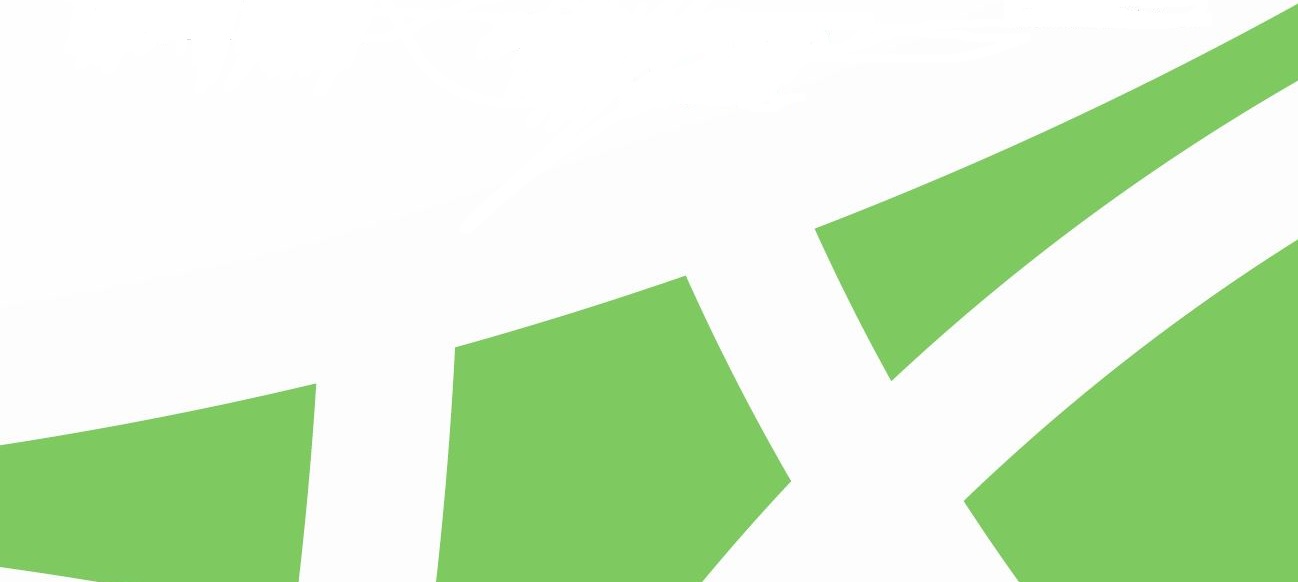 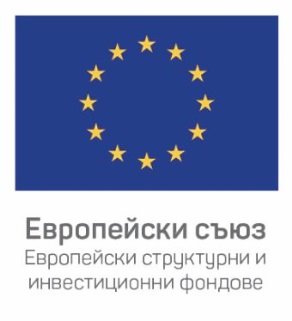 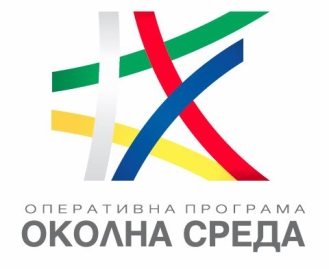 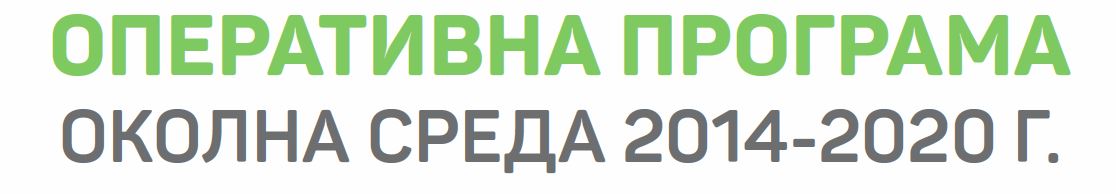 БЛАГОДАРЯ ЗА ВНИМАНИЕТО!http://ope.moew.government.bgprogramming@moew.government.bg
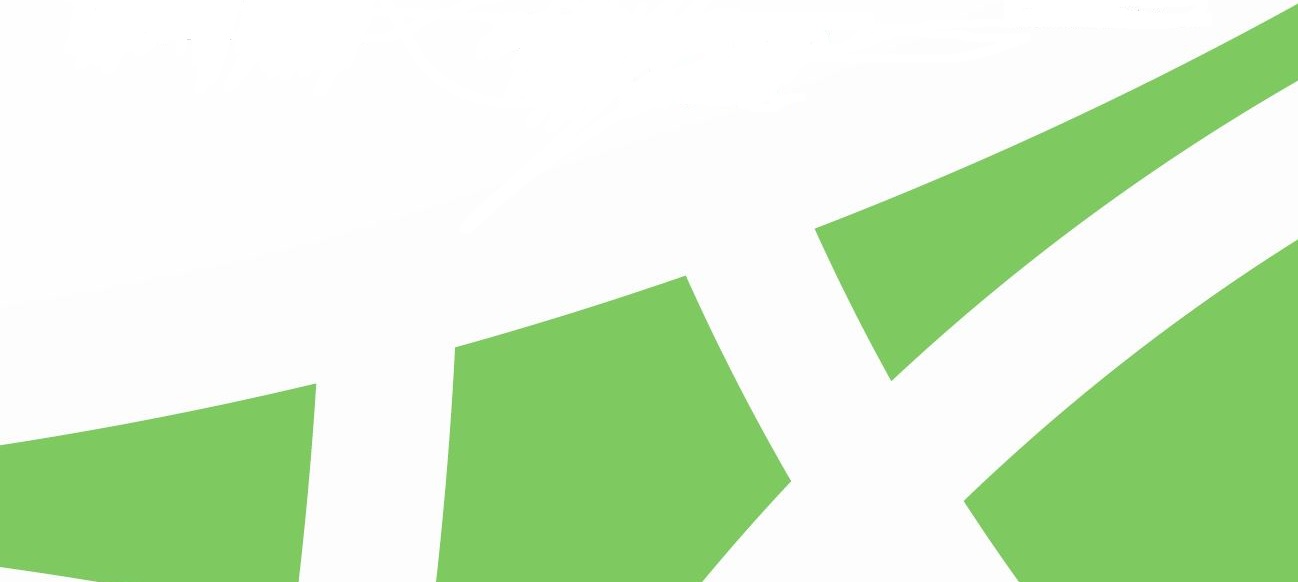